Figure 3. Increased PCC connectivity with the (a) dACC and (b) left insula during trance. The scatterplots depict each ...
Cereb Cortex, Volume 26, Issue 7, July 2016, Pages 3116–3124, https://doi.org/10.1093/cercor/bhv137
The content of this slide may be subject to copyright: please see the slide notes for details.
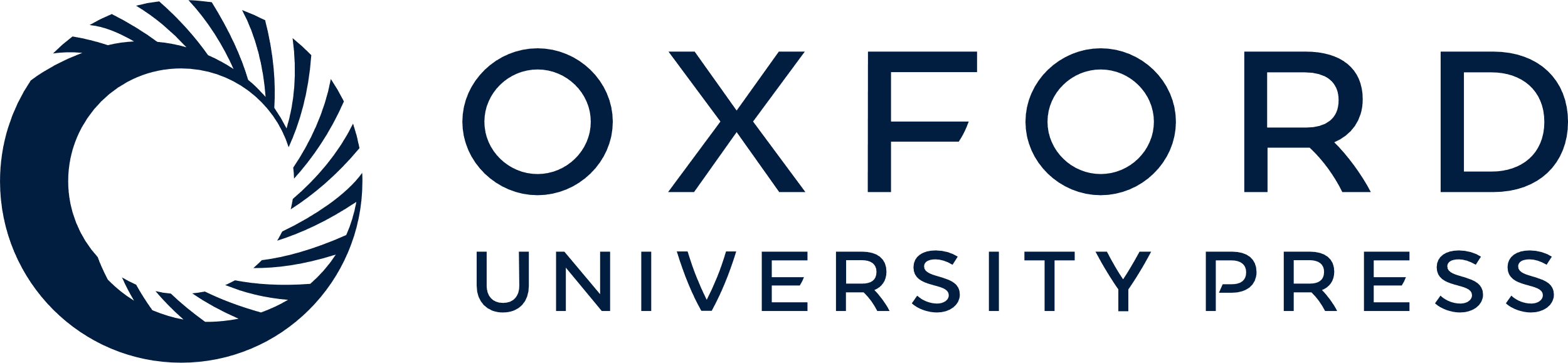 [Speaker Notes: Figure 3. Increased PCC connectivity with the (a) dACC and (b) left insula during trance. The scatterplots depict each subject's PCC connectivity with 3 voxel-diameter spheres in (a) the dACC (centered at x = 9; y = 11; z = 44), and (b) the left insula (centered at x = −30; y = 11; z = 14).


Unless provided in the caption above, the following copyright applies to the content of this slide: © The Author 2015. Published by Oxford University Press. All rights reserved. For Permissions, please e-mail: journals.permissions@oup.com]